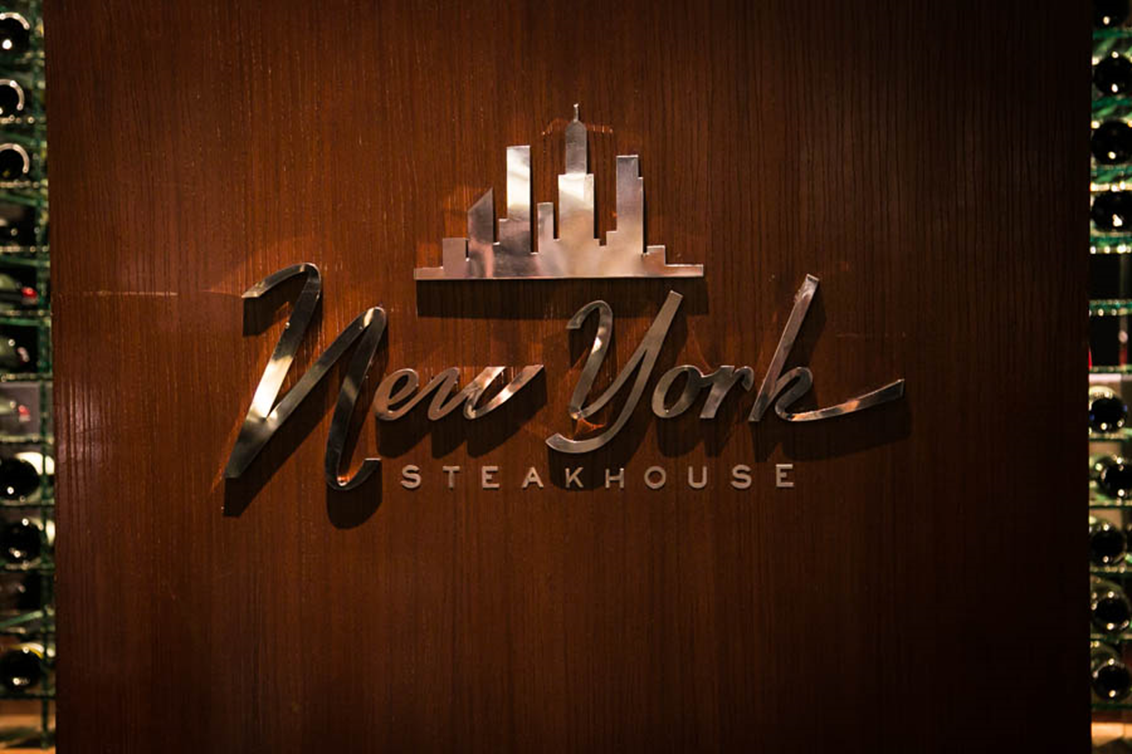 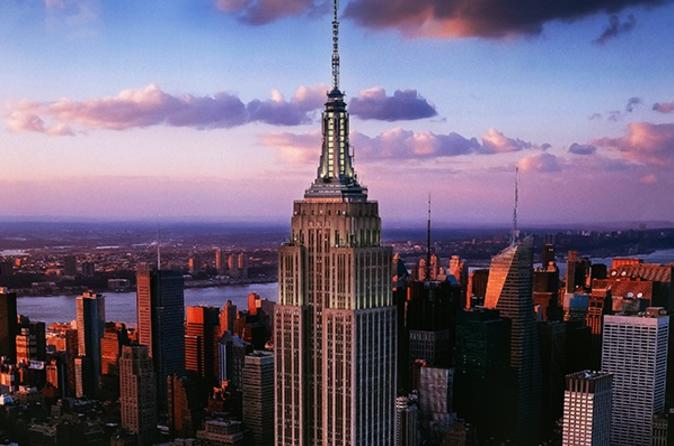 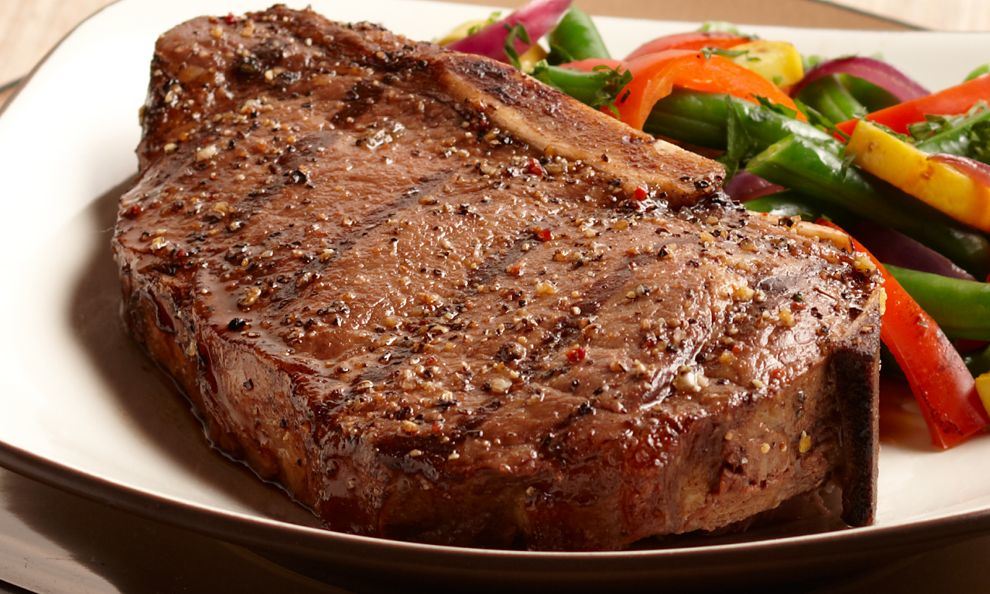 Lydia Kang
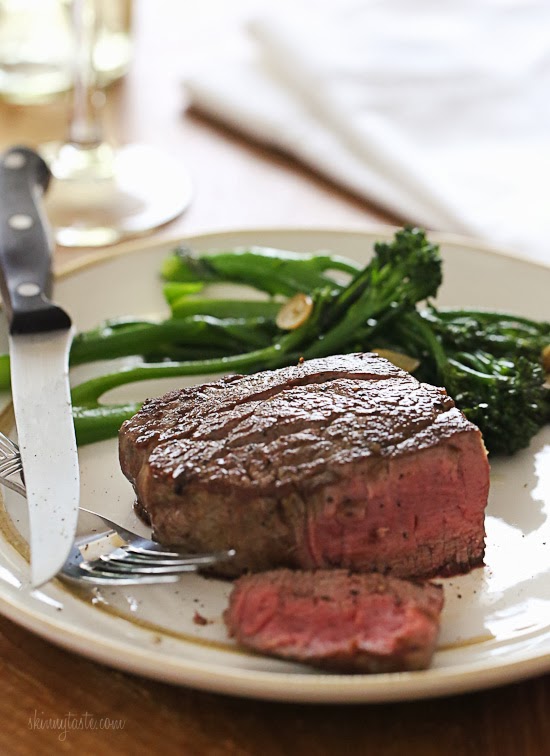 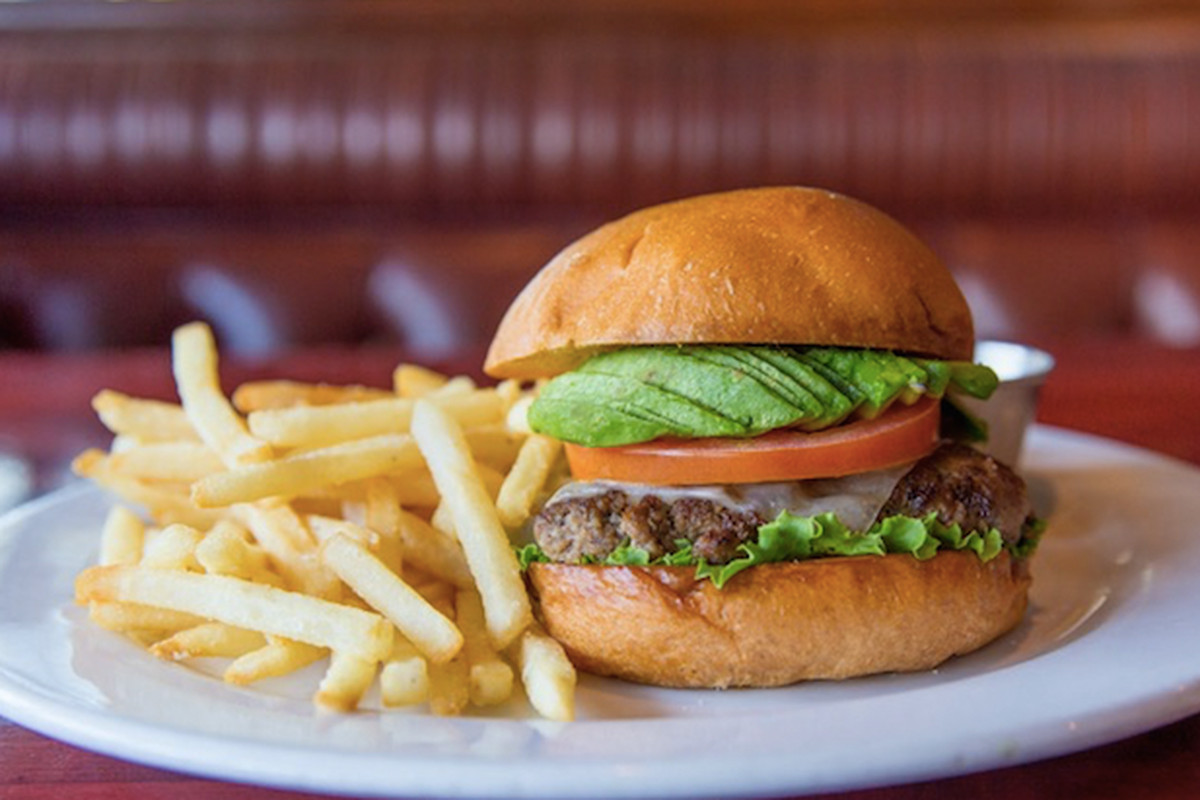 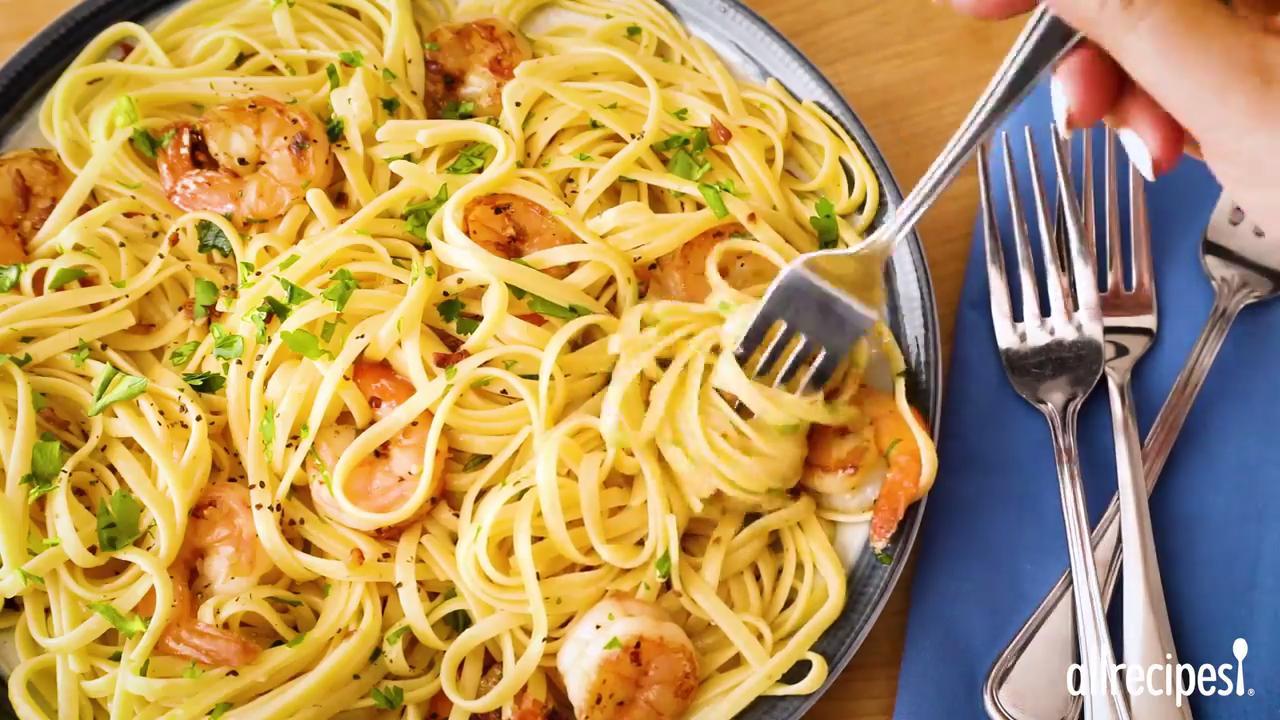 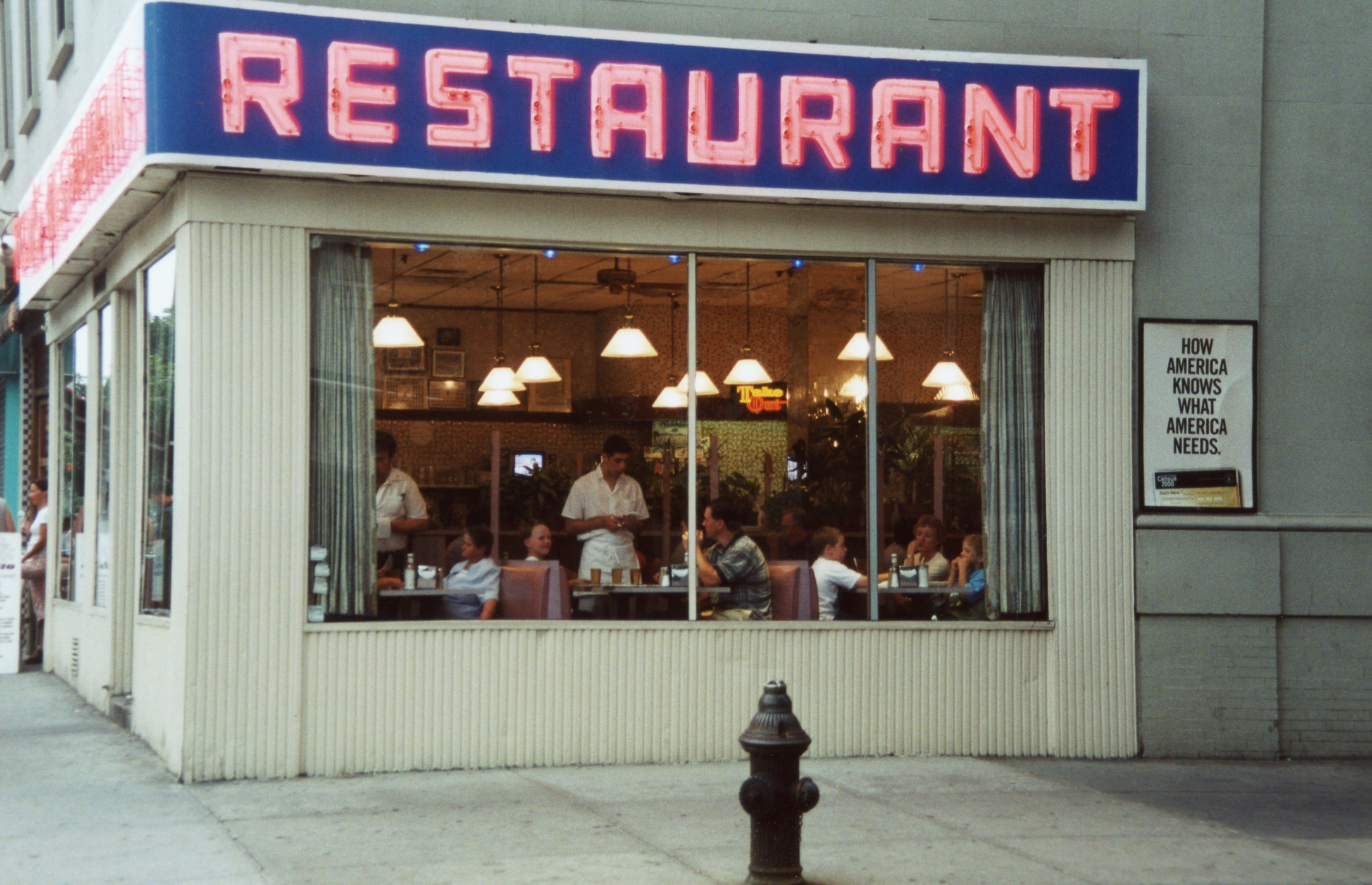 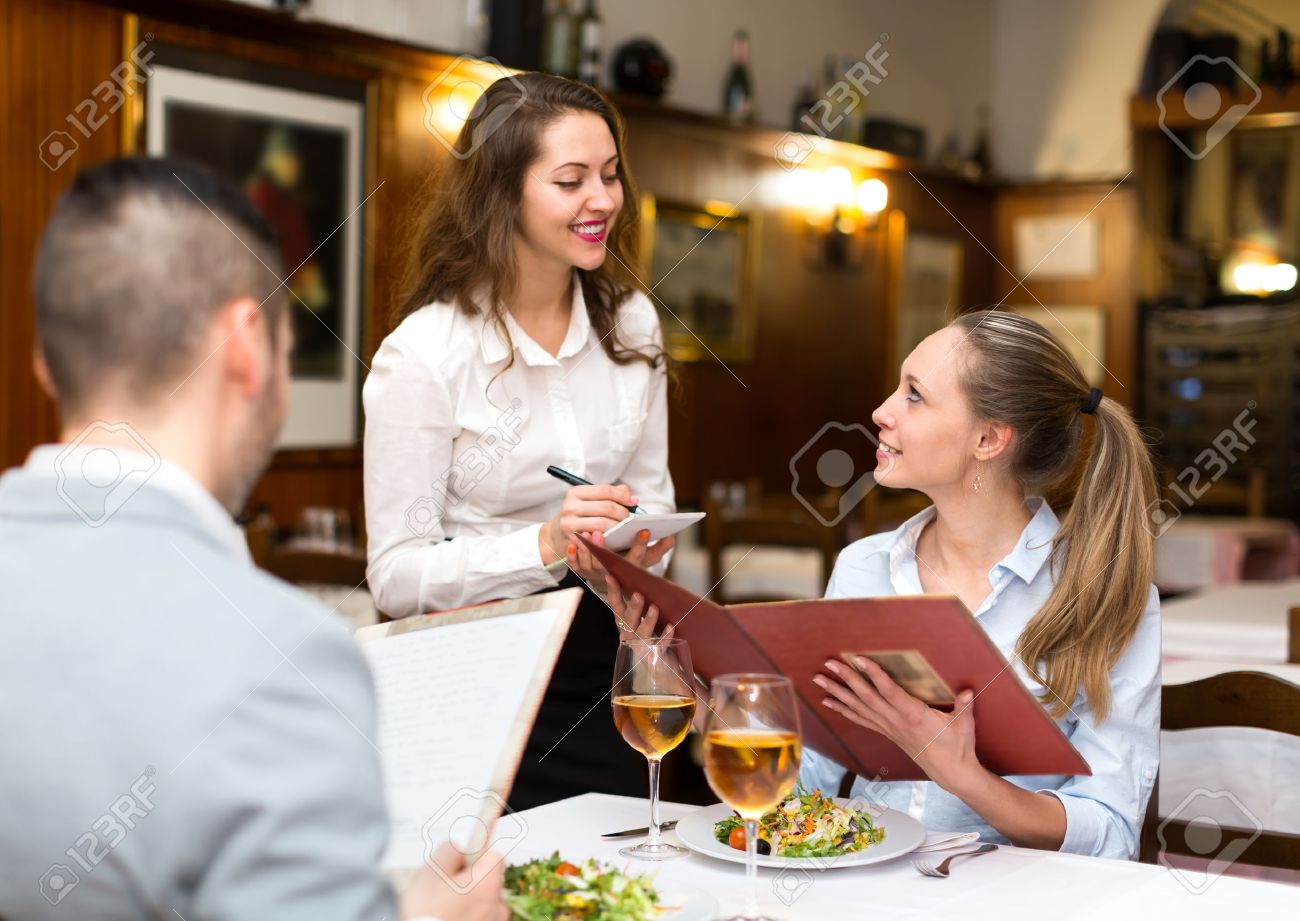 New Vocabulary
Order
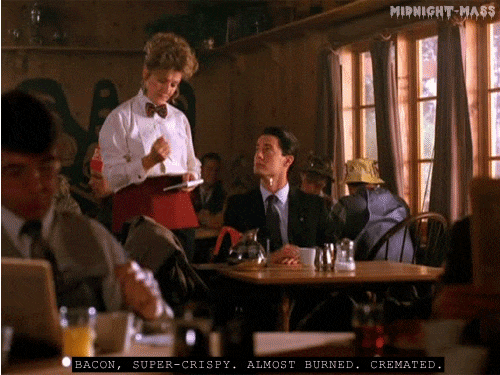 Ex) 
    What would you like to order?

    I would like to order a ________.
New Vocabulary
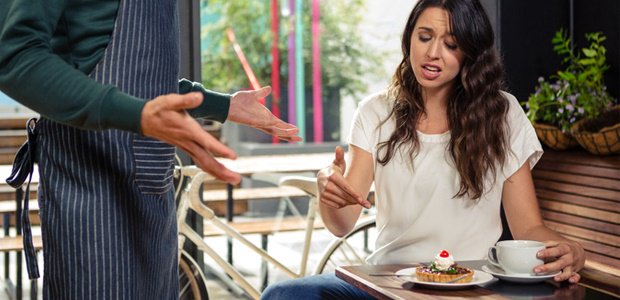 Complain
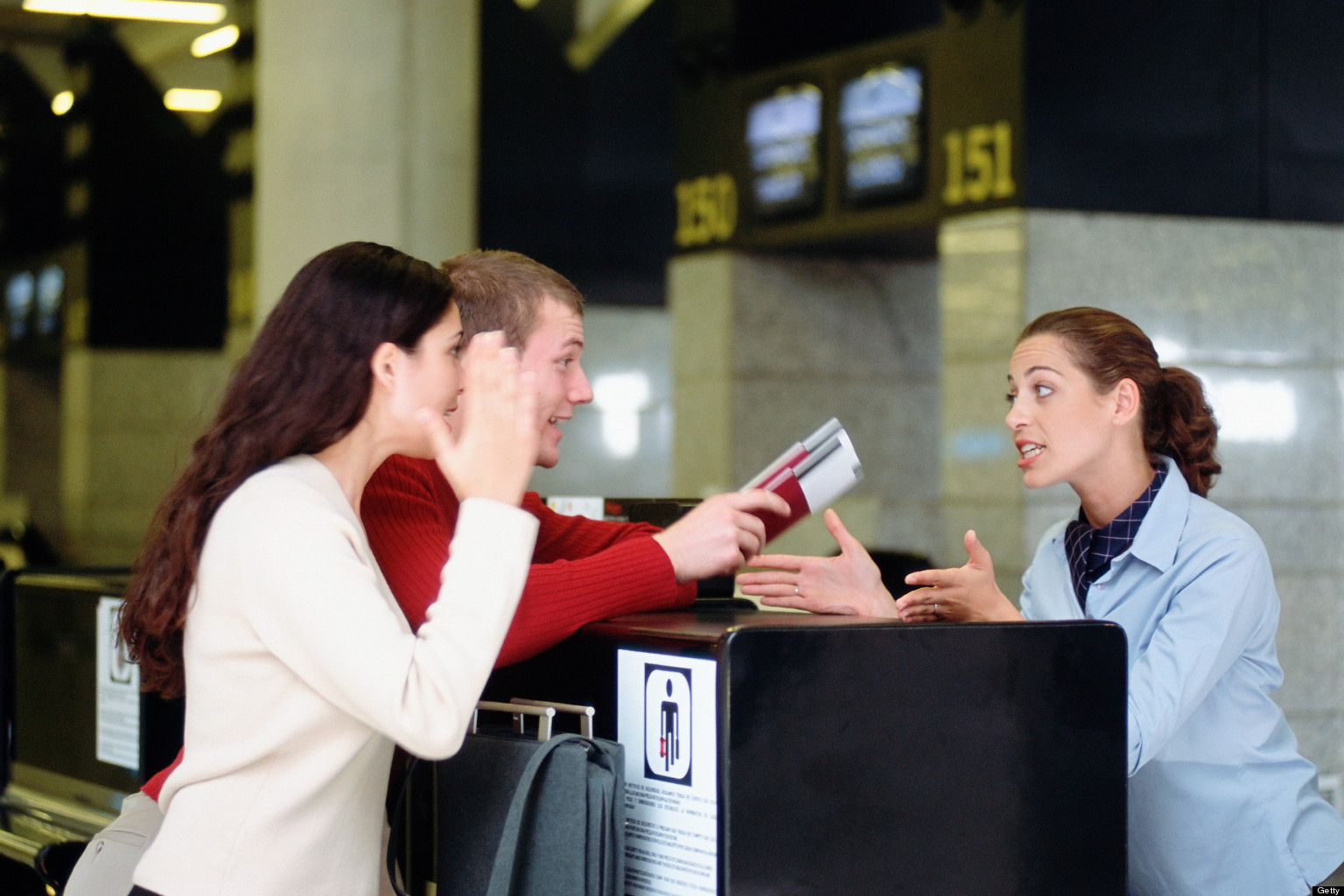 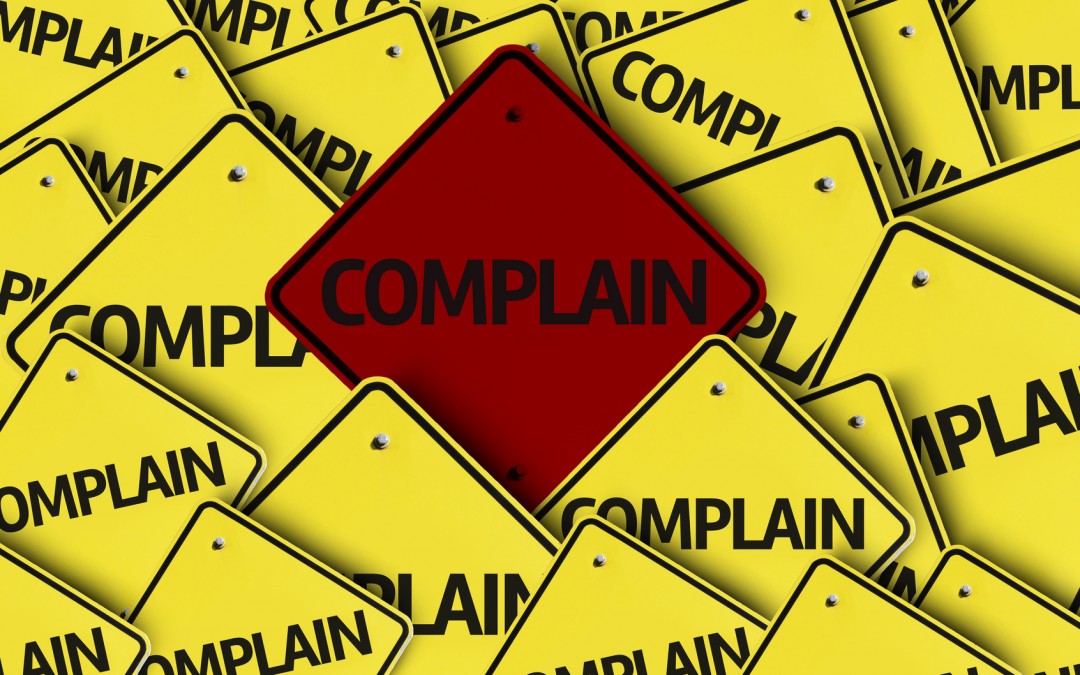 New Vocabulary
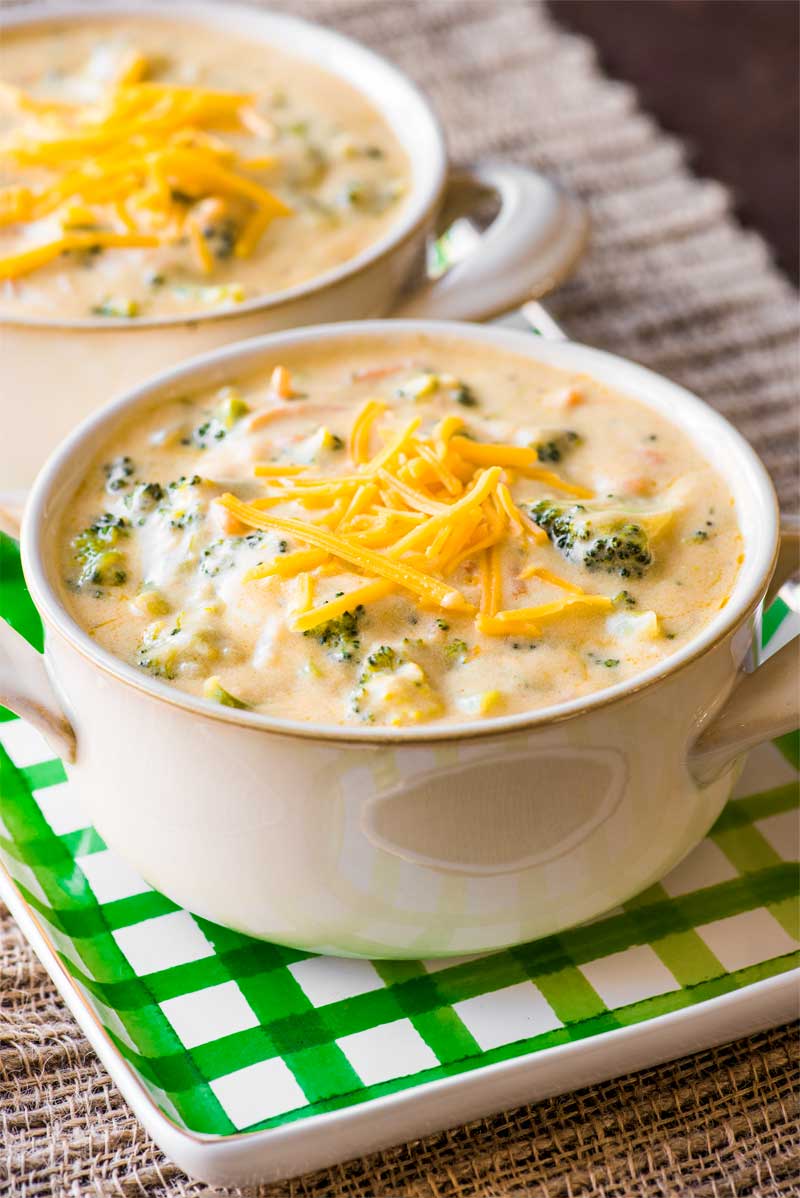 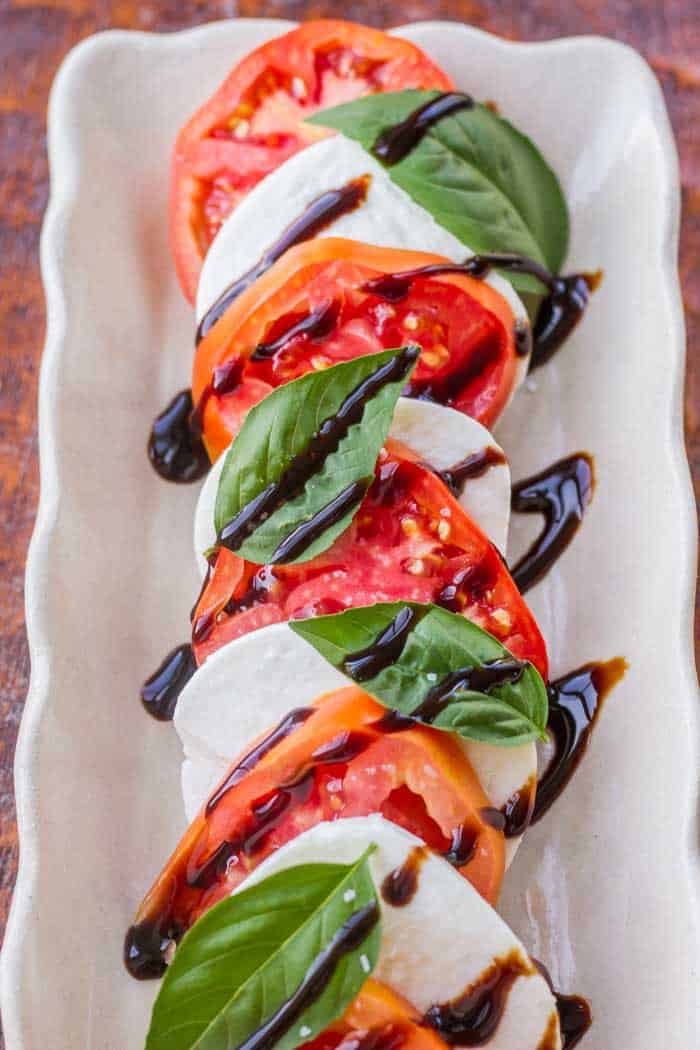 Appetizer
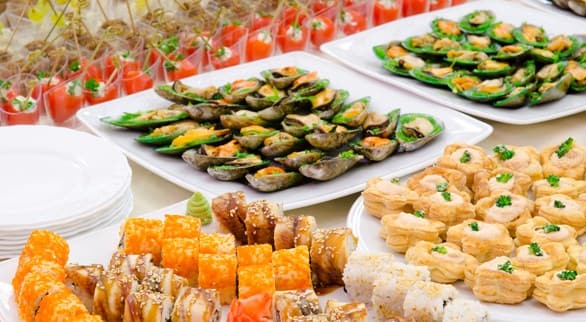 New Vocabulary
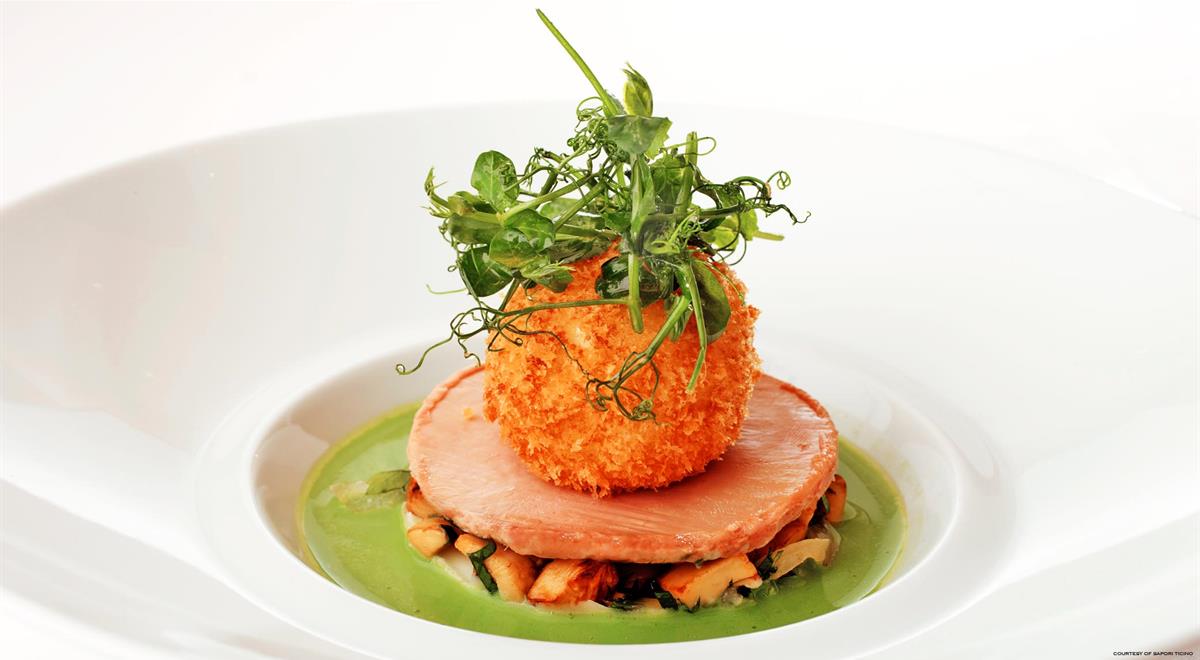 Main course
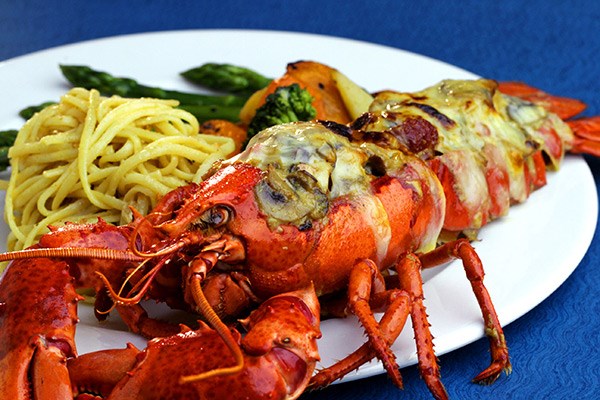 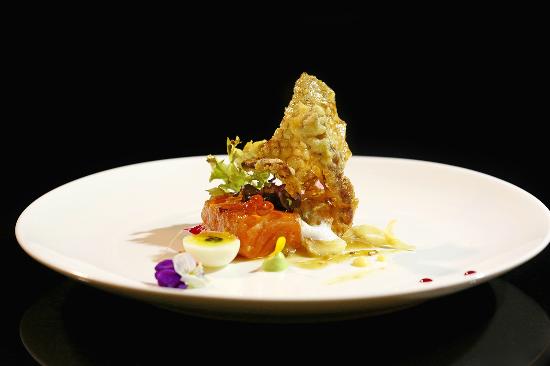 New Vocabulary
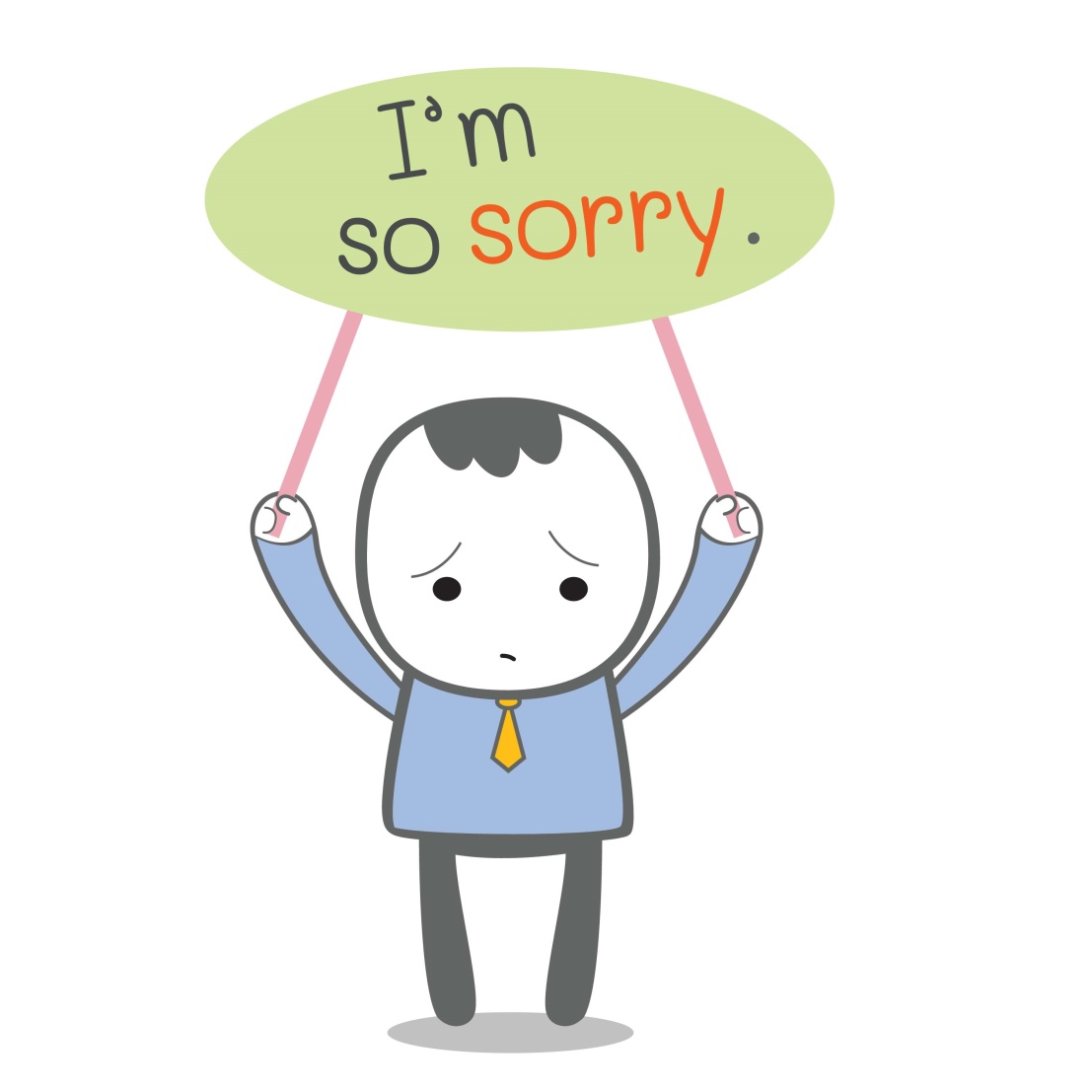 Apologize
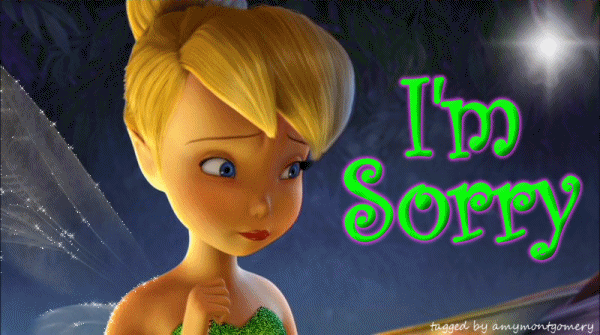 New Vocabulary
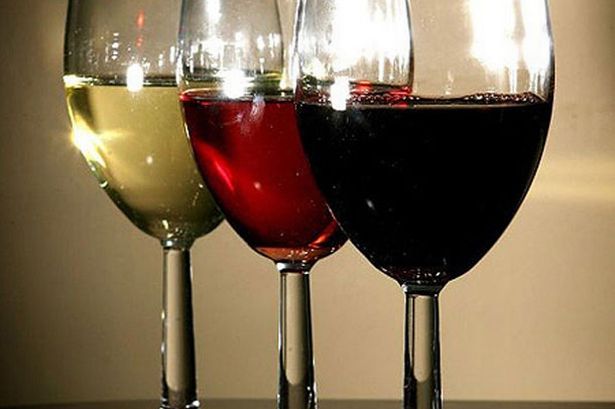 House wine
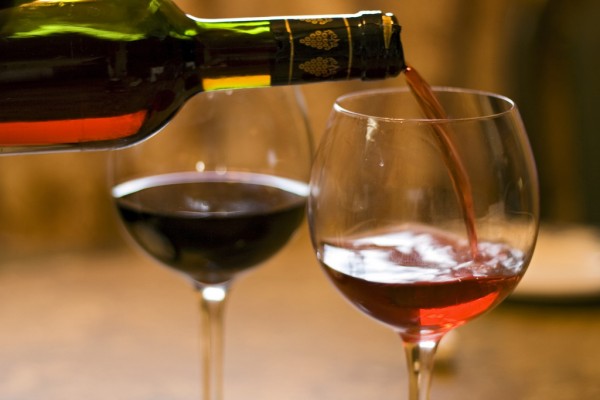 New Vocabulary
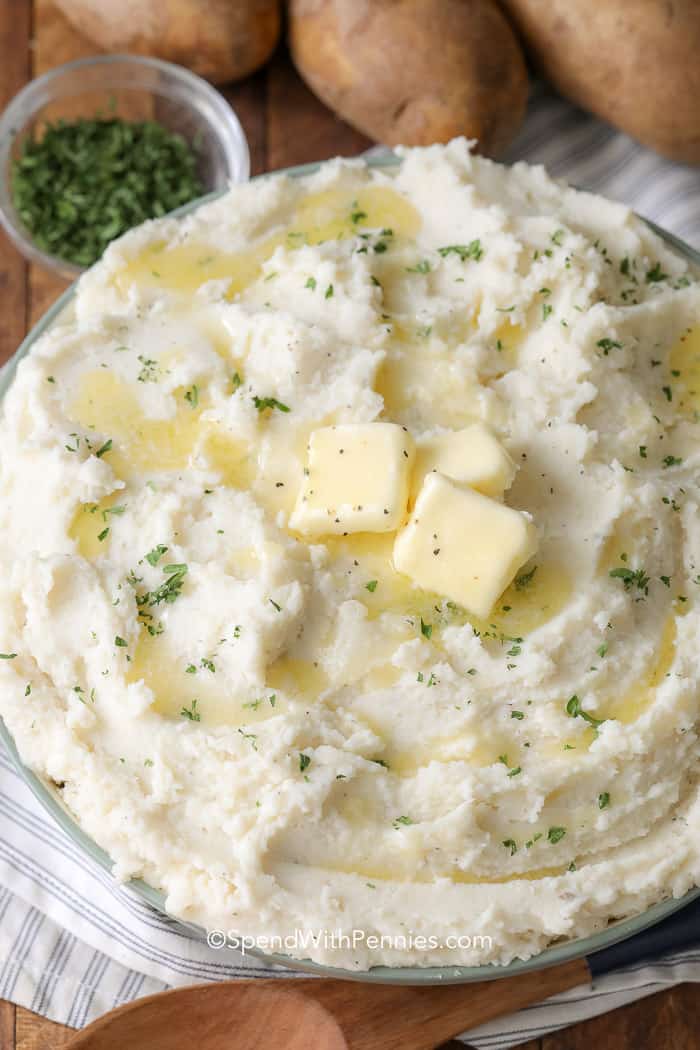 Mashed potatoes
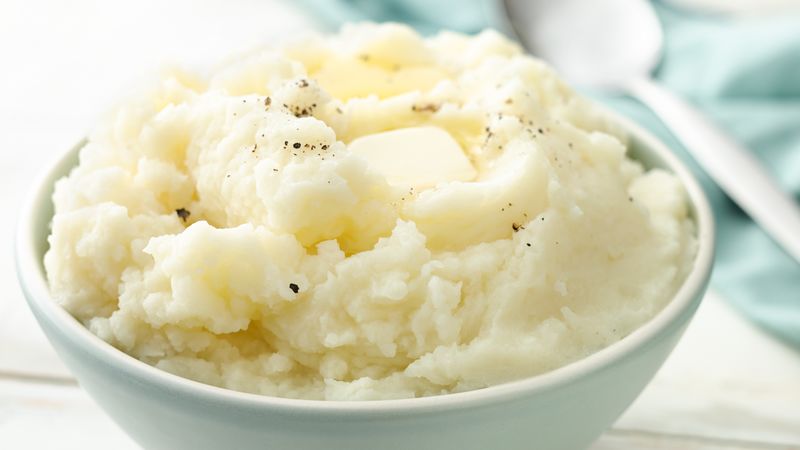